Українська символіка
Підготував                   Ломако Артур
Державні символи
Прапор
Герб
Гімн
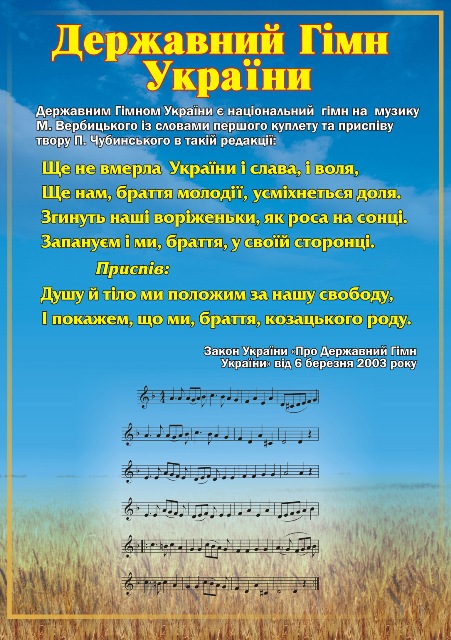 Штандарт Президента України
Знак Президента України
Гербова печатка Президента України
Булава Президента України
Народні символи
Калина
Ой у лузі червона калина похилилася.
Чогось наша славна Україна зажурилася.
А ми тую червону калину підіймемо.
А ми нашу славну Україну розвеселимо!

Народна творчість
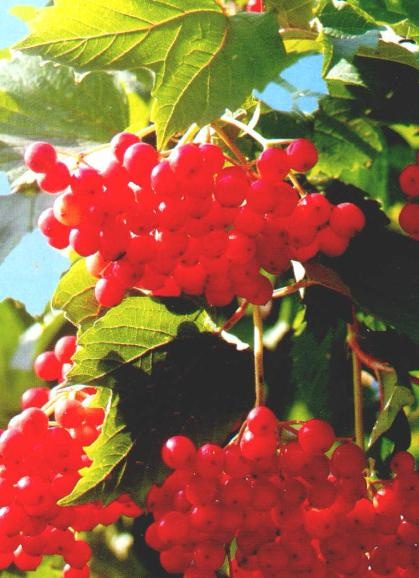 Вінок
Стоїть верба кінець села. Під вербою а три дівчини. Перша стоїть в оксамиті. Друга стоїть в щирім злоті. Третя стоїть у віночку. В оксамиті — то піч палити. В щирім злоті — ложки мити. А в віночку — та до таночку.

Народна творчість
Рушник
Рідна мати моя, ти ночей не доспалаI водила мене у поля край села,І в дорогу далеку ти мене на зорі проводжала,І рушник вишиваний на щастя дала…
А. Малишко
Писанка
Виводить  мама  дивним  писачкомпо  білому  яйці  воскові  взори.Мандрує  писанка  по  мисочкахіз  цибулиним  золотим  узваром,з  настоями  на  травах  і  корі,на  веснянім  і  на  осіннім  зіллі  - і  писанка  оранжево  горитьу  філіграннім  сплеті  ліній…
І. Калинець
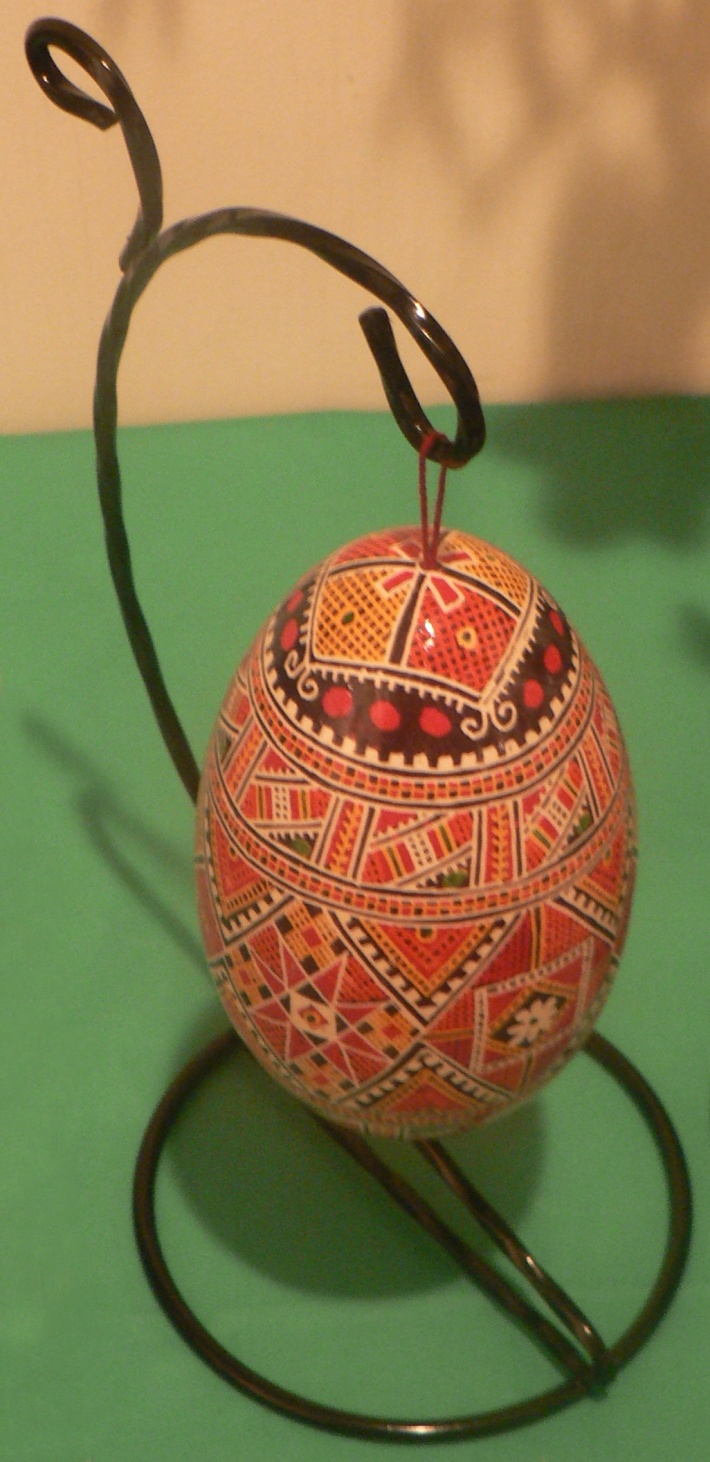 Вишиванка
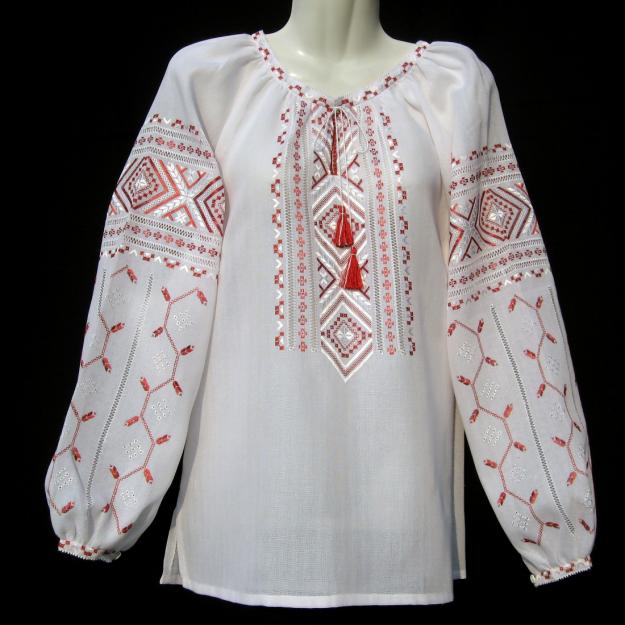 Лелека
Летіла лелека,
Летіла здалека,
Та й сіла на хаті 
Зірки рахувати.
Не їла, не спала, 
Всю ніч рахувала, 
А вдосвіта збилась, 
Зоря покотилась, 
Упала додолу 
На піжмурці в колу.

Народна творчість
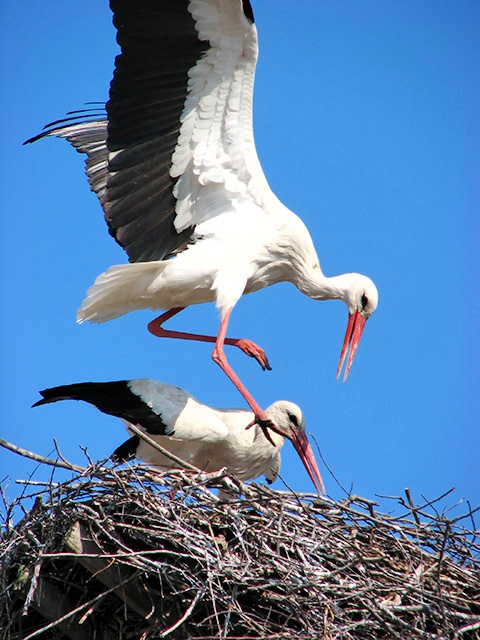 Соловей
Не  щебечи,  соловейку,  
Під  вікном  близенько;  
Не  щебечи,  малюсенький,  
На  зорі  раненько.  
Як  затьохкаєш,  як  свиснеш,  
Неначе  заграєш;  
Так  і  б’ється  в  грудях  серце, 
Душу  роздираєш.  
В. Забіла
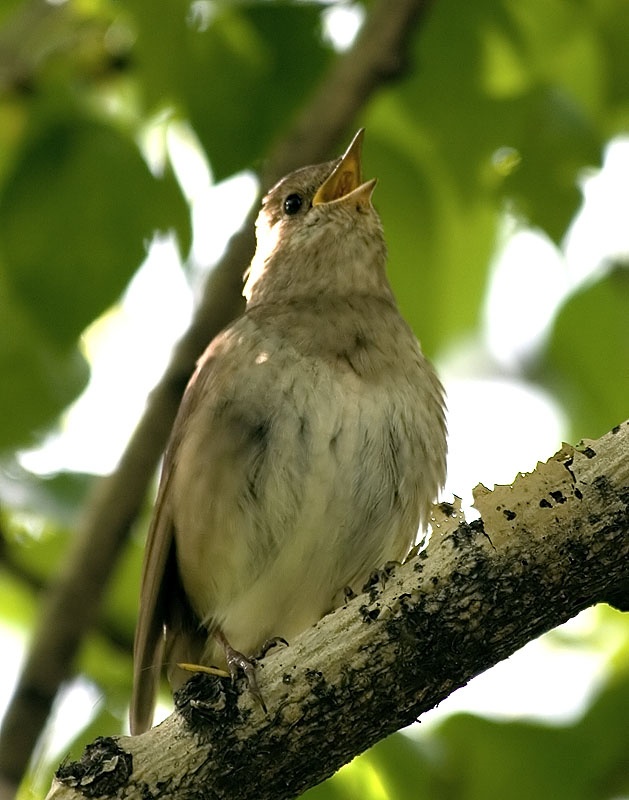 Дякую за увагу!
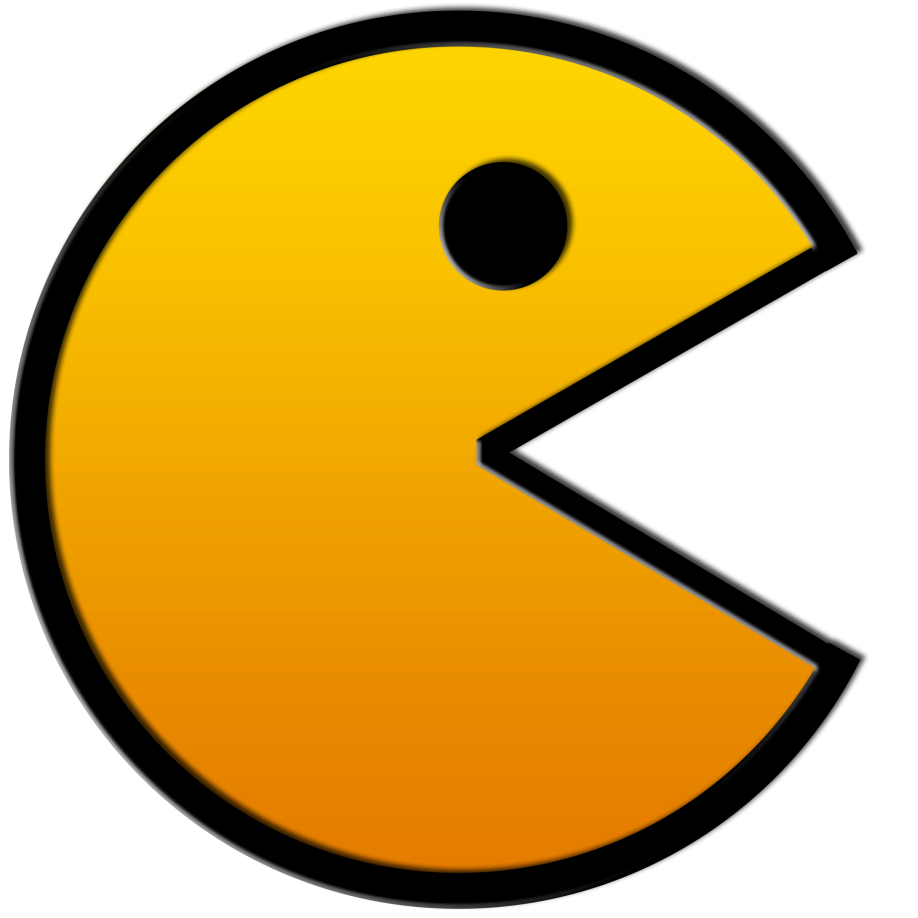